Pirömer Mahallesi 
90561 Sokak No1/A 
Ereğli/Konya
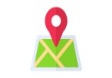 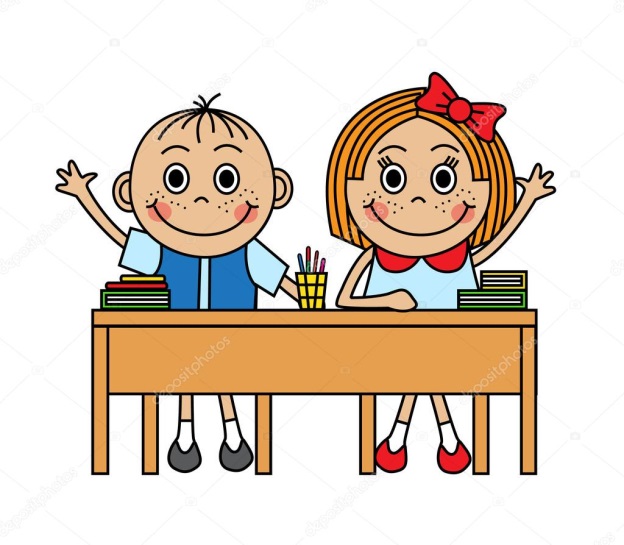 DİKKATÇALIŞMALARI
(ÖĞRENCİLERE YÖNELİK)
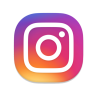 dumlupinarortaokuluu
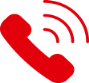 0332 713 11 78
http://ereglidumlupinar.meb.k12.tr
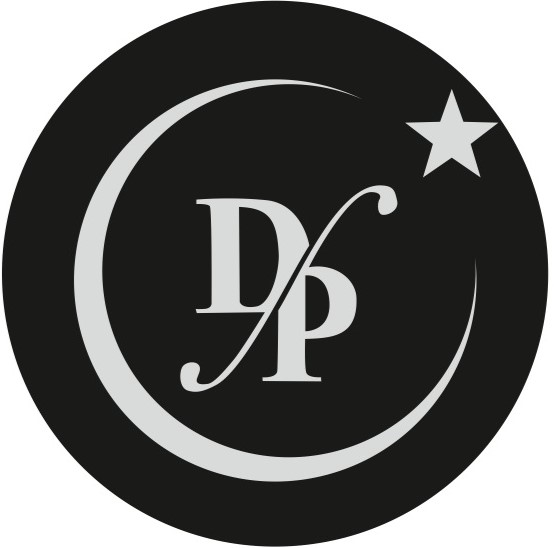 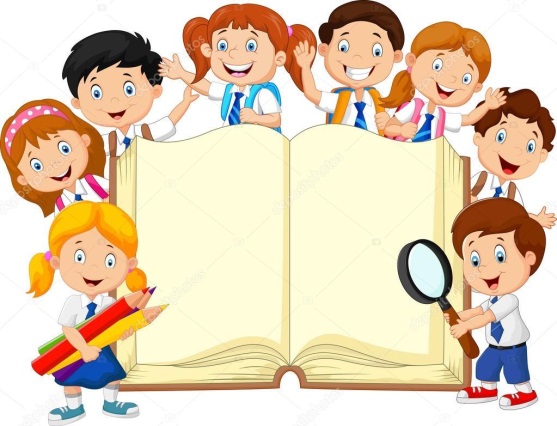 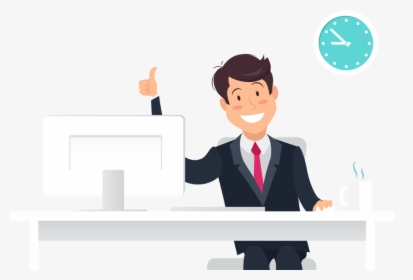 DİKKAT VE KONSANTRASYON
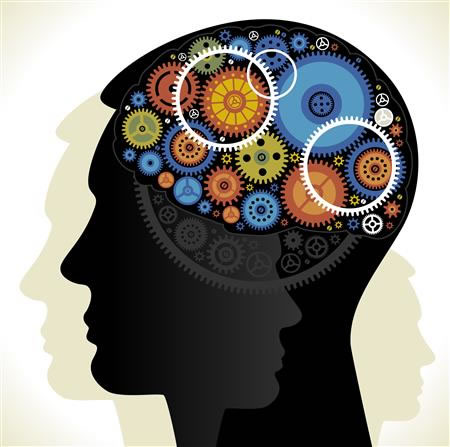 Dikkat; bir hedefe yönelik bilinçli ve algıdır.

Konsantrasyon; bir konuya zihinsel olarak belli bir süre odaklanabilme ve yoğunlaşmış dikkat halidir. Bütün dikkatin bir noktaya toplanması ve algının en yüksek performansına ulaşmasıdır.
DİKKAT VE KONSANTRASYON
Konsantrasyon süresi, kişiden kişiye değişebildiği gibi; aynı kişide konu ve yapılan işe göre de değişiklik gösterebilir. Genellikle sevdiğiniz, merak ettiğiniz, önemsediğiniz ve yapabildiğiniz işlere daha uzun süre konsantre olabilirsiniz. Derin konsantrasyon, dikkati hiçbir şey üzerine yöneltmeden, zihni bu sabit dikkat halinde tutmaktan ibarettir.
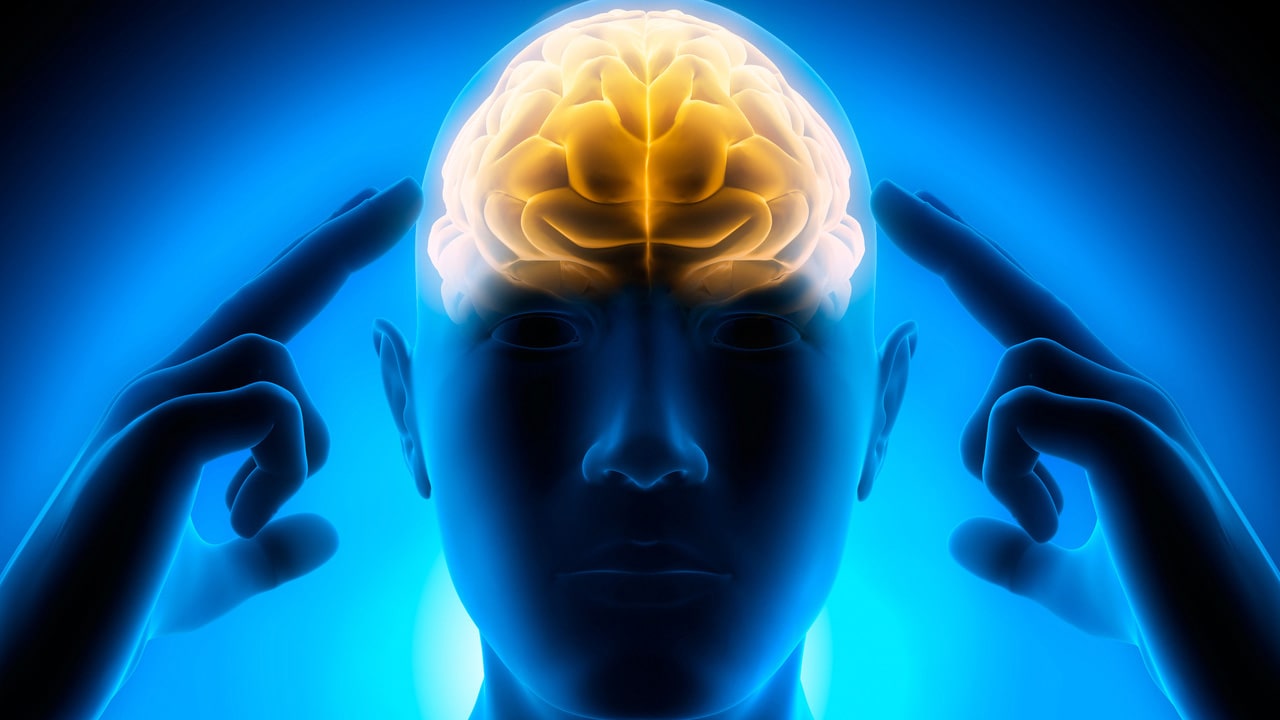 DİKKAT VE KONSANTRASYON
Bir iş yaparken, çalışılan konuya, ya da yapılan işe dikkatini verememe, konsantre olamama hemen hemen her insanın yaşadığı temel sorunlardan biridir. 

Dikkatin dağılması, konsantrasyonun bozulması sebebiyle çalışma veriminin düşmesi; hem ders başında geçen sürenin uzamasına, hem de zevk veren etkinliklere daha az zaman ayırmaya yol açar. Diğer taraftan başarının düşmesi ve zevk veren etkinliklere zaman ayıramamak okuldan ve eğitimden uzaklaşmaya sebep olur. Verimli bir çalışmanın oluşması için; olumsuz etkileyicilerin tesirinde kalmadan, çalışılan konuya dikkati verebilme, konsantre olabilme ve yoğunlaşma becerilerinin kazanılması gerekir.
DİKKAT VE KONSANTRASYON
Zihinde; konuyla alakalı veya alakasız, olumlu veya olumsuz iç konuşmalar, sorgulamalar, tartışmalar oluşur. İç konuşmalara takılıp kalırız. Bu durumda konudan kopar ve iç dünyamızda başka diyarlara gideriz.
Okurken, çalışırken, dinlerken, zihinde konuyla alakalı veya alakasız görüntüler oluşur. Oluşan görüntüler alakasız olayları bizlere hatırlatır ve bir türlü konuya odaklanamayız.
Okuduğumuz veya dinlediğimiz konuları iç dünyamızda yaşamaya ve hissetmeye başlarız. Hissettiğimiz duyguların çağrıştırdığı başka duygulara kapılıp gideriz.
DERS ÇALIŞIRKEN DİKKATİMİZ NASIL DAĞILIYOR?
DİKKAT VE KONSANTRASYON
Dikkati çalışılan konuya verememek ve konsantre olamamak, doğuştan gelen bir durum değildir. Konsantre olmak hayatın içinde yaşayarak öğrenilebilen bir beceridir. Bu gerçekten yola çıkarak, dikkatli olmak, konsantre olabilmek, çalışma verimi ve motivasyon, öğrenilebilen becerilerdir.
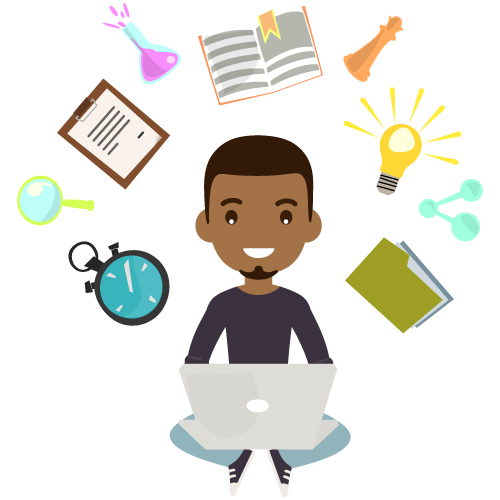 DİKKAT VE KONSANTRASYON
Konuya Merak Duyun
Çalışma İçin Karar Verin
Çalışma Ortamınızı Düzenleyin
Çalışmanızın Amacını Belirleyin
DİKKATİNİZİ TOPLAMAK VE KONSANTRASYONUNUZU SAĞLAMAK İÇİN NELER YAPABİLİRSİNİZ?
DİKKAT VE KONSANTRASYON
Hedef Belirleyin
Çeşitlilik Sağlayın
Kendinize Güvenin
Sistemli Çalışın
DİKKATİNİZİ TOPLAMAK VE KONSANTRASYONUNUZU SAĞLAMAK İÇİN NELER YAPABİLİRSİNİZ?
DİKKAT VE KONSANTRASYON
Bedeninizin ve Zihninizin Dinlenmesini Sağlayın
Konsantrasyonu artıran besinler tüketin (et, balık, tavuk, C vitamini, vb.).
Duygusal Sorunlarınızı Çözün
Kendinizi Ödüllendirin
Not Tutun.
DİKKATİNİZİ TOPLAMAK VE KONSANTRASYONUNUZU SAĞLAMAK İÇİN NELER YAPABİLİRSİNİZ?
DİKKATİNİZİ TOPLAMAK VE KONSANTRASYONUNUZU SAĞLAMAK İÇİN NELER YAPABİLİRSİNİZ?
1- Çalışmanızın Amacını Belirleyin.

Öğrenmek amacı ile yapılan her işin kendine özgü belirli bir amacı bulunur. Amaçsız çalışma olamaz.
Amaç, yapılan işin neden yapıldığını belirler.
"Ben bu çalışmayı neden yapacağım" diyerek kendimize sorduğumuzda , bu soruya vereceği yanıt, o çalışmanın ne amaçla yapıldığını gösterir.
Yaptığı işin amacını bilmek, kişinin bu işi benimseyip, ona sahip çıkmasına ve iş için kendisini güdülemesine yardımcı olur.
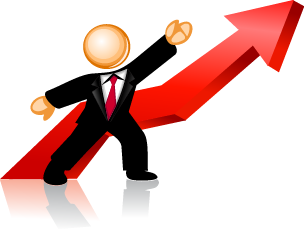 DİKKATİNİZİ TOPLAMAK VE KONSANTRASYONUNUZU SAĞLAMAK İÇİN NELER YAPABİLİRSİNİZ?
2- Çalışma İçin Karar Verin.

Neyi, ne zaman, nerede ve nasıl çalışacağını bilmeyen bir kişinin, yapacağı çalışma için, gerekli olan dikkati gösterebileceğini söylemek olanaksızdır. Çalışılacak konu üzerinde dikkatin toplanabilmesi için, gerekli kararların verilmiş olması gerekir.
Hangi ders daha önce çalışılacaktır?
Çalışılacak ders için hangi yöntemler kullanılacaktır?
Çalışmada kullanılacak araç - gereçler nelerdir? vb.
türdeki bütün soruların yanıtlarını vermeden çalışmaya başlamamak gerekir. Çünkü bu yapılmadığından belirtilen türdeki sorulara verilecek yanıtların çalışma sırasında aranması durumu ortaya çıkarır ki; bu tür bir kararsızlık çalışmanın gerektirdiği dikkatin gösterilmesini engeller.
DİKKATİNİZİ TOPLAMAK VE KONSANTRASYONUNUZU SAĞLAMAK İÇİN NELER YAPABİLİRSİNİZ?
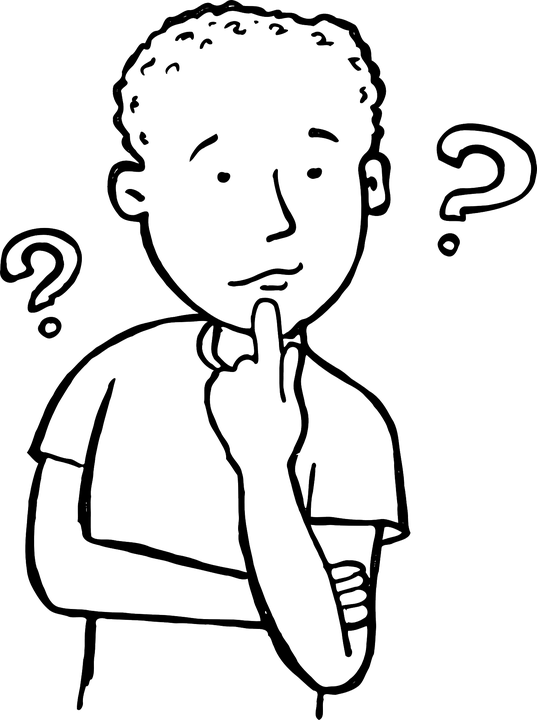 3- Konuya Merak Duyun.

Öğrencinin kendisini konuya vermesinde, ona karşı merak duymasının ayrı bir önemi vardır. Gerçekte merak, dikkati toplamayı sağlayan itici güçtür. Bir şey ancak merak edildiği oranda öğrenilir.
DİKKATİNİZİ TOPLAMAK VE KONSANTRASYONUNUZU SAĞLAMAK İÇİN NELER YAPABİLİRSİNİZ?
4- Çalışma Ortamınızı Düzenleyin.

Çalışma ortamında dikkati toplamayı zorlaştıran fiziksel koşullar çalışma için uygun duruma getirildiğinde, dikkat, konuya daha kolaylıkla toplanabilmektedir. Öğrenme için en uygun fiziksel koşulları yaratmaya çalışmak, dikkatin toplanabilmesi için bir gerekliliktir.

Öncelikle düzenleme çalışmaya uygun bir ışık altında yapılmalı ve ışık arkadan gelecek biçimde oturulmalıdır. Çalışma yeri çok sıcak olmamalı, oda ısısı 20 C dolayında ( ya da size göre çok sıcak sayılmayacak bir düzeyde) bulunmalıdır. Masanızın üzerinde çalışacağınız konuyla ilgili olmayan eşyalar yer almamalıdır.
DİKKATİNİZİ TOPLAMAK VE KONSANTRASYONUNUZU SAĞLAMAK İÇİN NELER YAPABİLİRSİNİZ?
5- Sistemli Çalışın.

Dikkati konu üstünde toplama, kendi başına kazanılacak bir alışkanlık değildir. Bu aynı zamanda, bir çok alışkanlığın kazanılmış olmasını gerektirir. Bu alışkanlıklardan birisi de planlı çalışmaktır.

Planlı çalışma, dikkatin konuya toplanmasına yardımcı olan bir alışkanlıktır. Planlı çalışma yoluyla kendinizi konuya daha kolay verebilirsiniz ve dikkatinizin hemen dağılmasını da önleyerek çalışmada etkililik süresini arttırabilirsiniz.
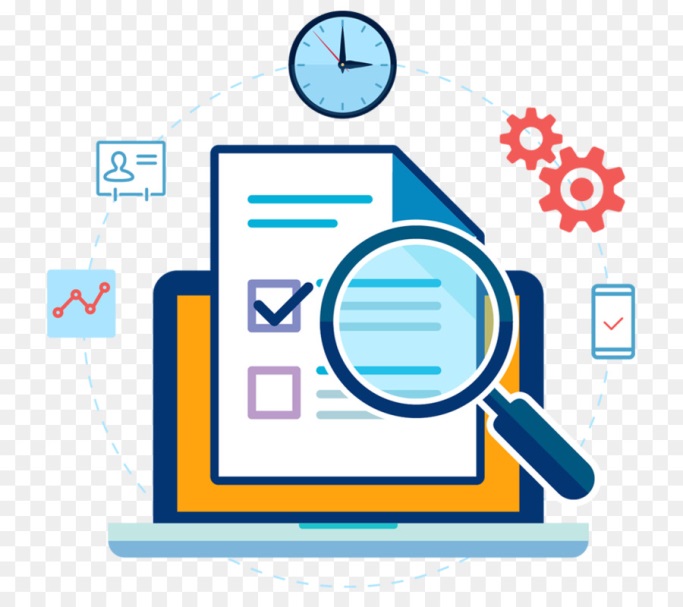 DİKKATİNİZİ TOPLAMAK VE KONSANTRASYONUNUZU SAĞLAMAK İÇİN NELER YAPABİLİRSİNİZ?
6- Çeşitlilik Sağlayın.

Uzun süreli olarak, tek düze biçimde sürdürülen bir çalışma, konuya kendinizi vermenizi güçleştirir, çalışmaya ve konuya karşı genel isteksizlik yaratır. Oysa, dersin değişik teknikler uygulanarak çalışılması, dikkatin dağılmasını önler, anlama ve kavramayı kolaylaştırır. Bu nedenle, çalışırken olabildiğince çeşitli çalışma teknikleri (okuma, yazma, anlatma vb.) kullanılmalıdır.
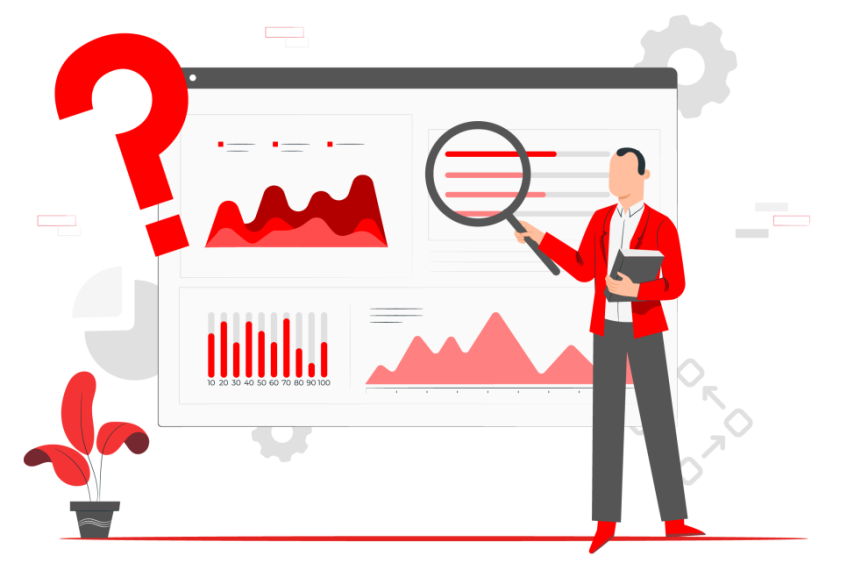 DİKKATİNİZİ TOPLAMAK VE KONSANTRASYONUNUZU SAĞLAMAK İÇİN NELER YAPABİLİRSİNİZ?
7- Hedef Belirleyin.

Çalışmaya geçmeden önce kendine erişebilir bir "hedef" seç ve bu hedefi gerçekleştirmeden çalışmayı bırakma.
Hedef doğrultusundaki bu tür bir çalışma kararlılığı, dikkati toplamada itici güç olacaktır. (‘’… adet soru çözeceğim" vb.)
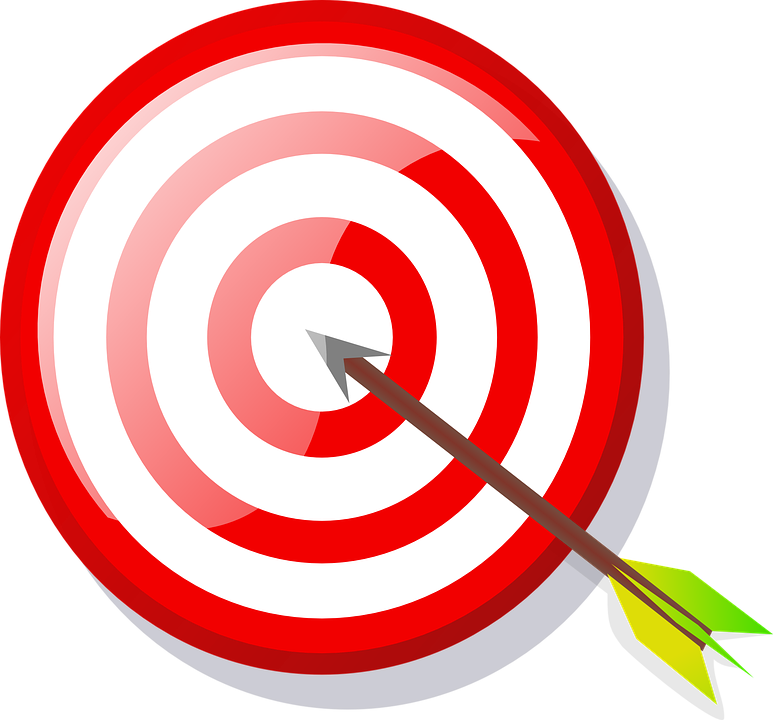 DİKKATİNİZİ TOPLAMAK VE KONSANTRASYONUNUZU SAĞLAMAK İÇİN NELER YAPABİLİRSİNİZ?
8- Kendinize Güvenin.

Öğrencinin yaptığı çalışmaya kendini vermesi, her şeyden önce o işin üstesinden geleceği konusunda kendine güvenmesini gerektirir. Yetersizlik duyguları içindeki bir öğrencinin, başarı sağlamak için, dikkatli bir çalışma ortamı içinde bulunması güçtür. Öğrenmenin temeli , dikkatin konu üstüne toplanmasına dayandığına göre; konuya kendini vererek öğrenen kişi, kendisine karşı bir öz saygı duygusu da geliştirmiş olacaktır. Genellikle, bir işi başarma yolunda kendine güvenen bir kimsenin, bu işin gerektirdiği dikkate de sahip olduğu kabul edilmektedir.
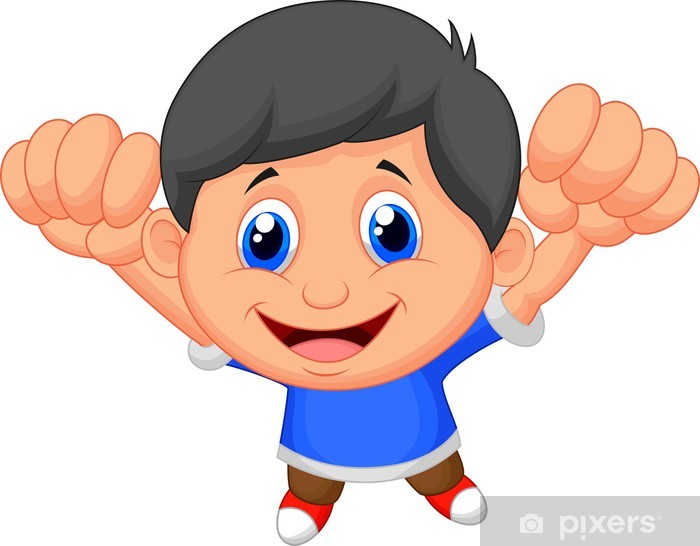 DİKKATİNİZİ TOPLAMAK VE KONSANTRASYONUNUZU SAĞLAMAK İÇİN NELER YAPABİLİRSİNİZ?
9- Kendinizi Ödüllendirin.

Bir işe başlamadan önce, bitirdiğinizde kendinizi neyle ödüllendireceğinizi planlayın.
Ödül, sizi rahatlatan ve mutlu eden her şey olabilir. Sevdiğiniz bir yiyecek ya da içecek, yürüyüş yapmak, bir arkadaşınızla buluşmak gibi... Büyük ve pahalı bir şey olmak zorunda değil. Size keyif versin, yeter.
Bu yöntem, motivasyonunuzu, dolayısıyla konsantrasyonunuzu artırır.
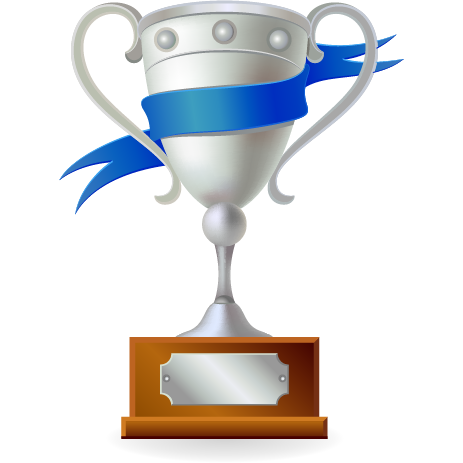 DİKKATİNİZİ TOPLAMAK VE KONSANTRASYONUNUZU SAĞLAMAK İÇİN NELER YAPABİLİRSİNİZ?
10- Konsantrasyonu artıran besinler tüketin (et, balık, tavuk, C vitamini, vb.).

Herhangi bir vitamin eksikliği konsantrasyon sorununa yol açabilir.
Demir eksikliği de konsantrasyonunuzu azaltır ve çabuk sinirlenen bir yapıya kavuşmanıza neden olur. Et, balık ve tavuk gibi demir içeren gıdalar konsantrasyonunuzu canlı tutar.
C vitamini içeren besinler ve meyve suları da tercih edilmelidir. Bir bardak taze sıkılmış portakal suyu ya da limon sıktığınız siyah çay idealdir.
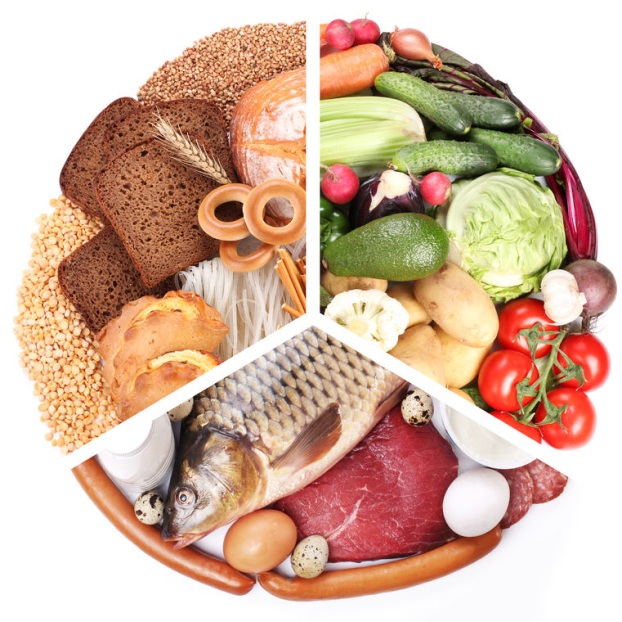 DİKKATİNİZİ TOPLAMAK VE KONSANTRASYONUNUZU SAĞLAMAK İÇİN NELER YAPABİLİRSİNİZ?
11- Bedeninizin ve Zihninizin Dinlenmesini Sağlayın.

Beyin asla yorulmaz, ömür boyunca sürekli çalışır. Uyanıkken hayatımızı devam ettirmek için, uyurken vücuttaki yorgunluğu gidermek için sürekli çalışır, ölümle birlikte beyin fonksiyonları durur. Beyin için gerekli olan besinleri meyve, sebze, bal, peynir ,et, süt …vb. her çeşit besinleri dengeli olarak almalısınız.

Sürekli aynı şekilde oturmak vücutta gerginlik oluşturur. Bunu önlemek için çalışma aralarında sürekli hareket edilmelidir.

Dinlenmek çalışma motivasyonumuzu kaybetmeyecek tarz da olmalıdır.
Spor, çeşitli dans veya halk oyunları, kültür fizik hareketleri vücudumuzun hareket etmesini sağlar ve vücudumuzu etkili biçimde kullanır.
DİKKATİNİZİ TOPLAMAK VE KONSANTRASYONUNUZU SAĞLAMAK İÇİN NELER YAPABİLİRSİNİZ?
12- Duygusal Sorunlarınızı Çözün.

Duygularımız hayatımızı anlamlı hale getirmede çok önemlidir. İfade edemediğimiz duygularımız varsa bunu bir şekilde ifade etmeliyiz. Ergenlikte duygular günü birlik değişim gösterdiği için gerçek sorunlarımız olup olmadığı konusunda kesin karar vermemiz gereklidir. Duygularınızdan emin değilseniz anne, baba, kardeş, yakın dost ve arkadaşlarınız, güvendiğiniz kimseler, öğretmen, okul rehber öğretmeni vb. kişilerle konuşarak daha sağlıklı karar verebilirsiniz.
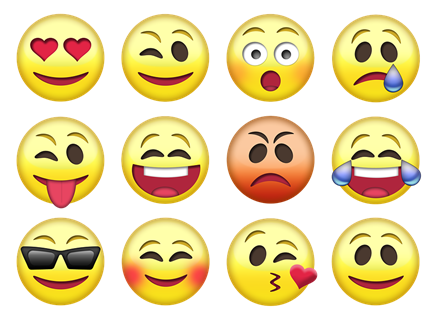 DİKKATİNİZİ TOPLAMAK VE KONSANTRASYONUNUZU SAĞLAMAK İÇİN NELER YAPABİLİRSİNİZ?
13- Not Tutun.

Bir Çin atasözü şöyle der: ‘’On defa okuyacağına bir defa yaz daha çabuk öğrenirsin.’’
Bu sözden anlaşılacağın gibi yazı çok önemlidir. Ders notları, çalışma notları, analiz notları, tekrar notları…gibi not çeşitlendirmeleri yapılabilir. Bunları bir şekilde biriktirirseniz çalışmalarınızda sizlere büyük destekler sağlarlar. Bununla birlikte emekleriniz boşa gitmemiş olur.
Sınıfta veya çalışarak öğrenme süreçlerinde önemli yerleri, hatırlanması güç konuları, istisna durumlarını, önemli formülleri …. Not alarak çalışırsanız başarı kendiliğinden gelmeye başlayacaktır. Önemli olan ezberlemeniz değil, anlamanız, anladıklarınız kullanmanızdır. Ezberlenen, kullanılmayan bilgiler unutulmaya mahkumdur.
DİKKATİNİZİ TOPLAMAK VE KONSANTRASYONUNUZU SAĞLAMAK İÇİN NELER YAPABİLİRSİNİZ?
Özetle;

Konsantrasyonunuzu arttırmak için, psikolojik, sosyal, sağlık, duygusal problemlerinizi çözünüz.

İyi çalışma ortamı, planı, çalışma teknikleri oluşturarak çalışınız.

Zaman zaman kültür ve fizik hareketleri ile rahatlayınız.

Kendinize önem verin, çevrenizin de vermesini sağlayınız.

Hedeflerinizi yazı ile ifade edip altını imzalayınız.
DİKKATİNİZİ TOPLAMAK VE KONSANTRASYONUNUZU SAĞLAMAK İÇİN NELER YAPABİLİRSİNİZ?
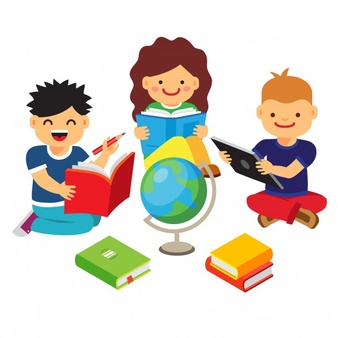 Anlamadığınız durumları öğretmenlerinizde ve bilen arkadaşlarınızdan sorunuz.

Yakın çevrenizle her zaman olumlu iletişim kurarak onların desteğini almaya çalışınız. İyi niyetlerinize sürekli olumsuz davranan sizin varlığınızı tehdit eden davranış ve kişiliklerden uzak durunuz.